Социальный проект «Всероссийская книга почета работников агропромышленного комплекса»
https://farmer112.ru/fame
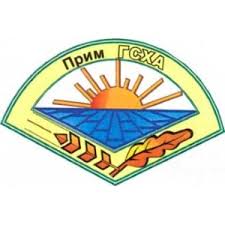 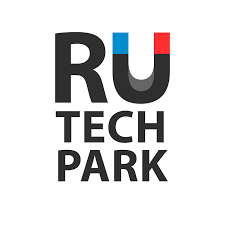 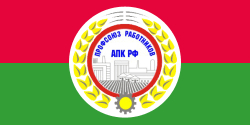 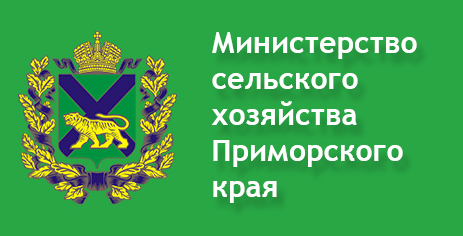 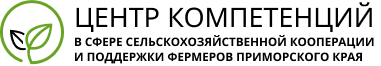 Автор проекта
Абраменко Владимир Петрович

Член Приморской краевой организации профсоюза работников агропромышленного комплекса РФ

Выпускник экономического факультета Приморского сельскохозяйственного института  (ПСХИ) (1975-1980гг.), г. Уссурийск.

Экономист - организатор сельскохозяйственного производства, кавалер ордена «Знак Почета» (1986г.).

Прошел путь  в сельском хозяйстве от главного экономиста совхоза «Новоселище»  Ханкайского района, Приморского края (1980-1987гг.) до заместителя председателя Ханкайского райисполкома, председателя плановой комиссии райисполкома (1987-1991гг.), заместителя директора ГУ «Приморская продовольственная корпорация» (1998-2001гг.), заместителя генерального директора КГУП «Госпродагенства Приморского края» (2002-2004гг.), заместителя генерального директора ЗАО «Уссурийский масложиркомбинат «Приморская соя» по аграрной политике и ресурсам (2007-2011гг.), 

Директор ООО «Агроконсул» и ООО «Агроконсул ДВ».
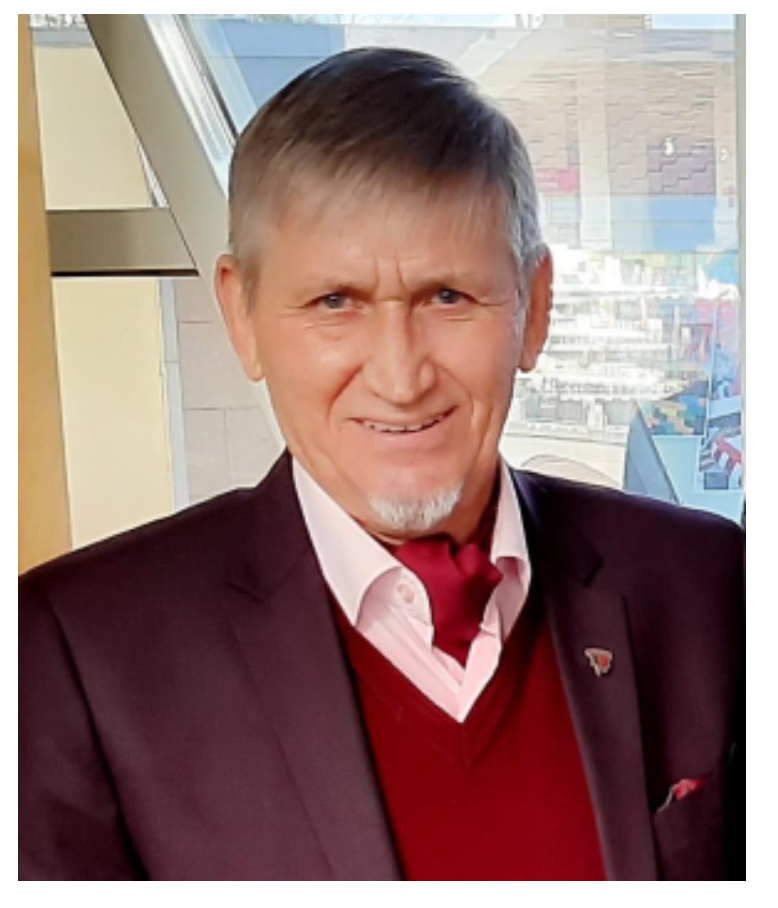 Проект реализован в рамках платформы «ЯРМАРКА» российского цифрового интернет-ресурса, ориентированного на пользователей, связанных с агропромышленным комплексом
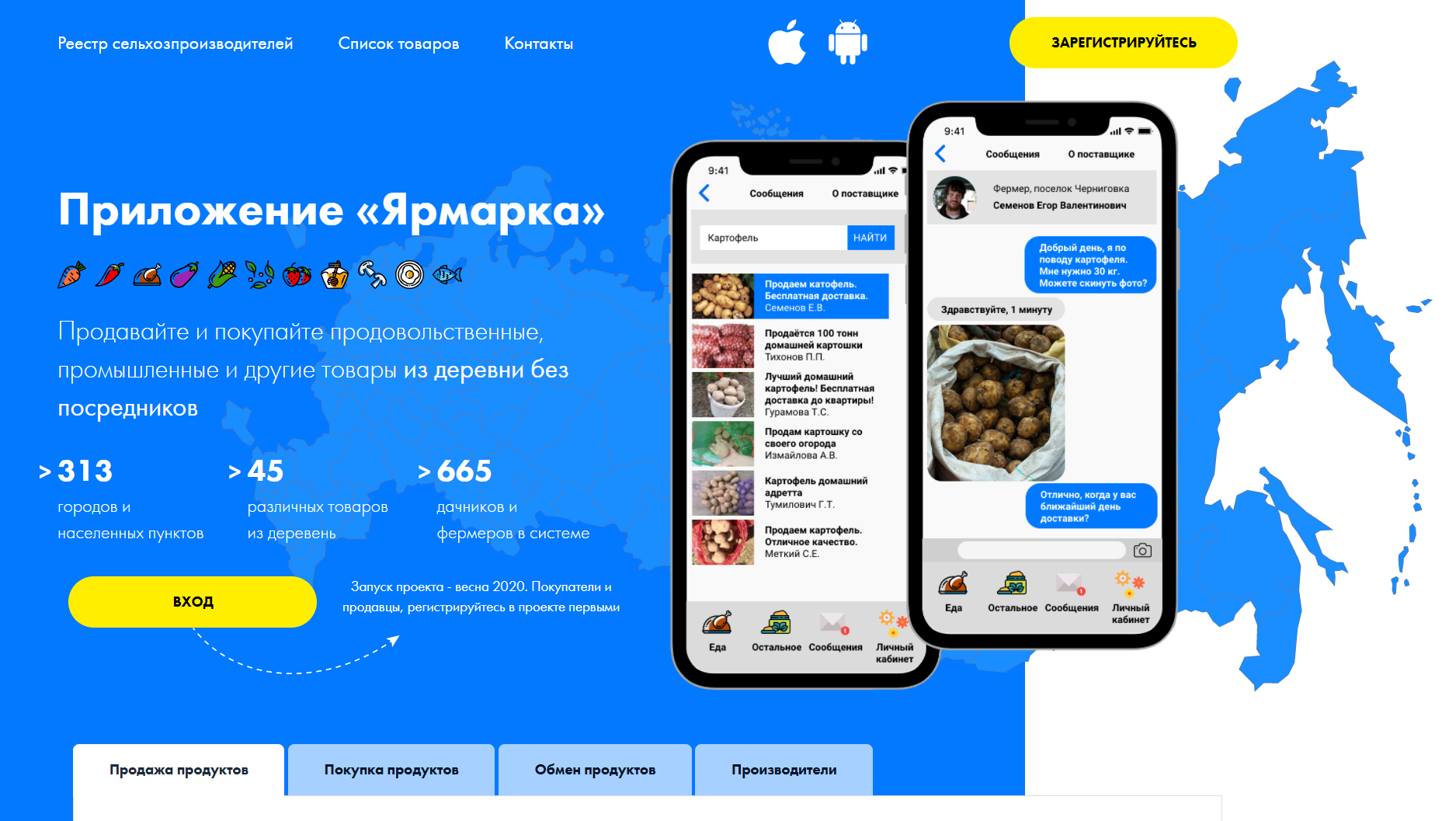 О разработчике
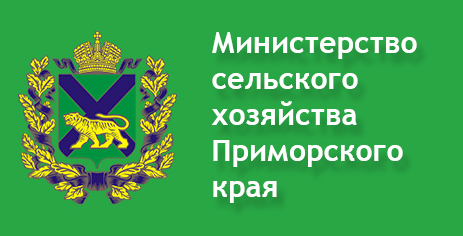 ООО «Закон», ИНН 2540215621

Резидент Технопарка «Русский»
Сотрудничает с:
Приморской краевой организацией Профсоюза работников агропромышленного комплекса РФ
Министерством сельского хозяйства Приморского края 
Центром компетенции в сфере сельскохозяйственной кооперации и поддержки фермеров Приморского края
Приморской Государственной Сельскохозяйственной академией
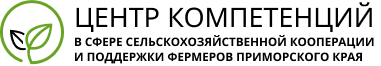 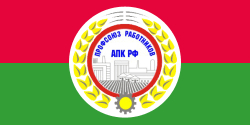 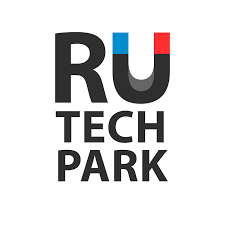 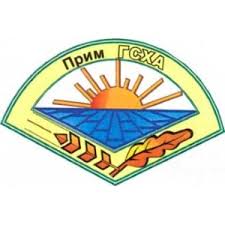 Социальный проект «Всероссийская книга почета работников агропромышленного комплекса»
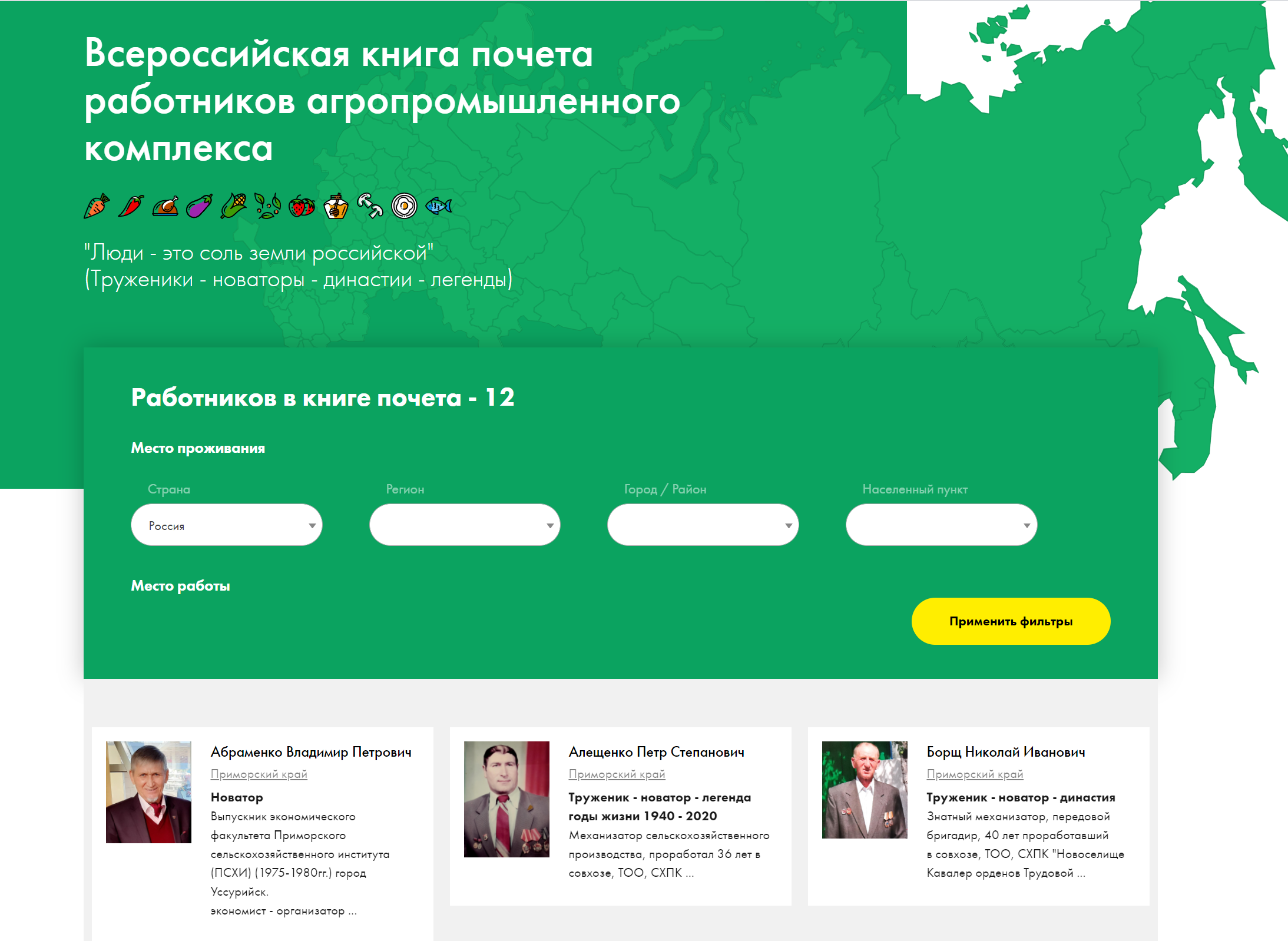 Аналог всероссийского цифрового проекта «Бессмертный полк», но предназначен только для ветеранов и почетных работников сельского хозяйства.

Проект создан для поощрения и признания заслуженных работников организаций агропромышленного комплекса, в том числе образовательных и научных организаций
Разделы «Личная информация», «Справка», «Награды», «Заслуги/звания»
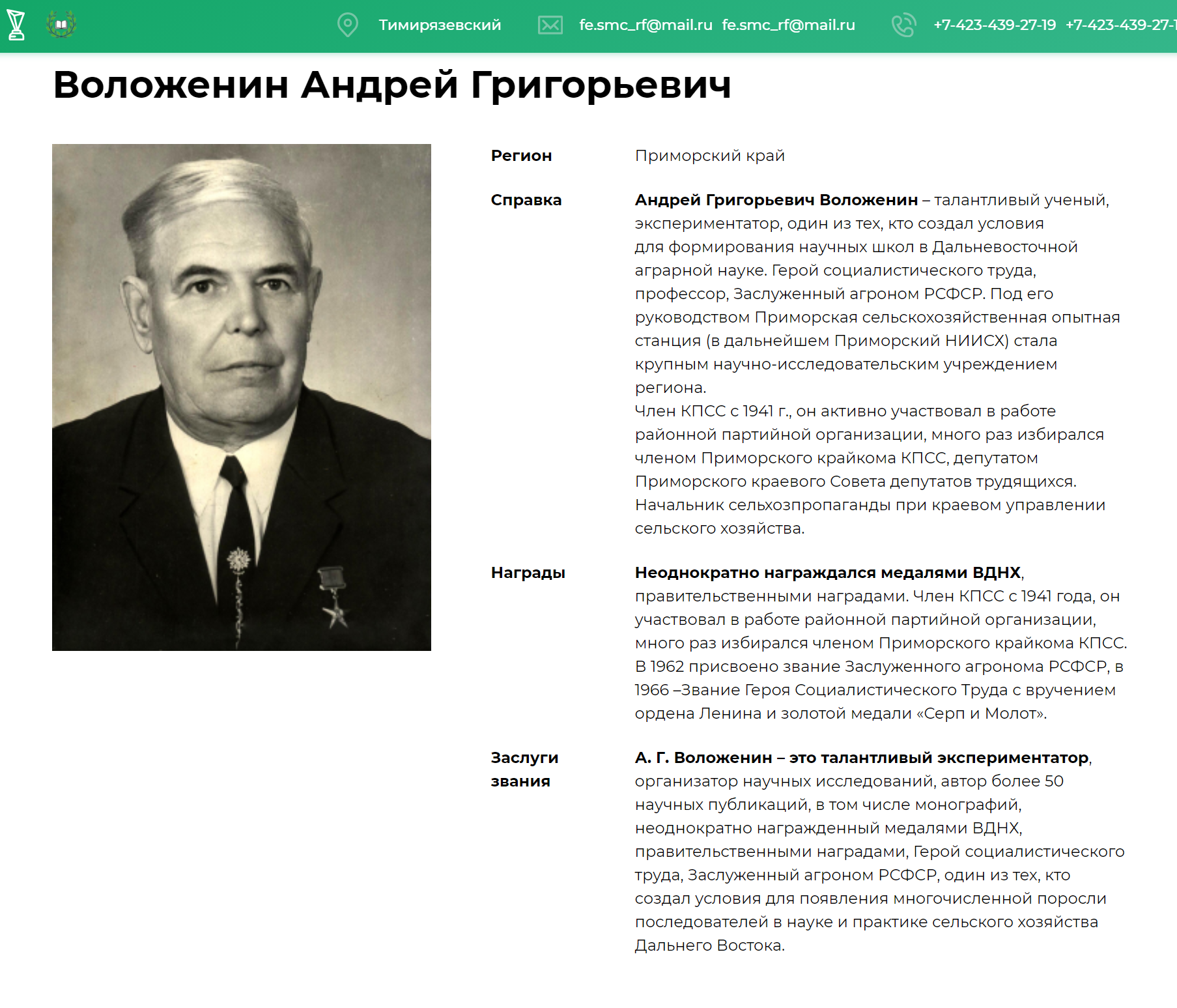 В разделе «личная информация» размещается ФИО, контактные данные, фотография, а также место проживания.

В разделе «Справка» размещается краткая выжимка из биографии.

В разделах «Награды» и «Заслуги/звания» размещается информация о наградах и заслугах.
Разделы «Краткая биография» и «Интервью»
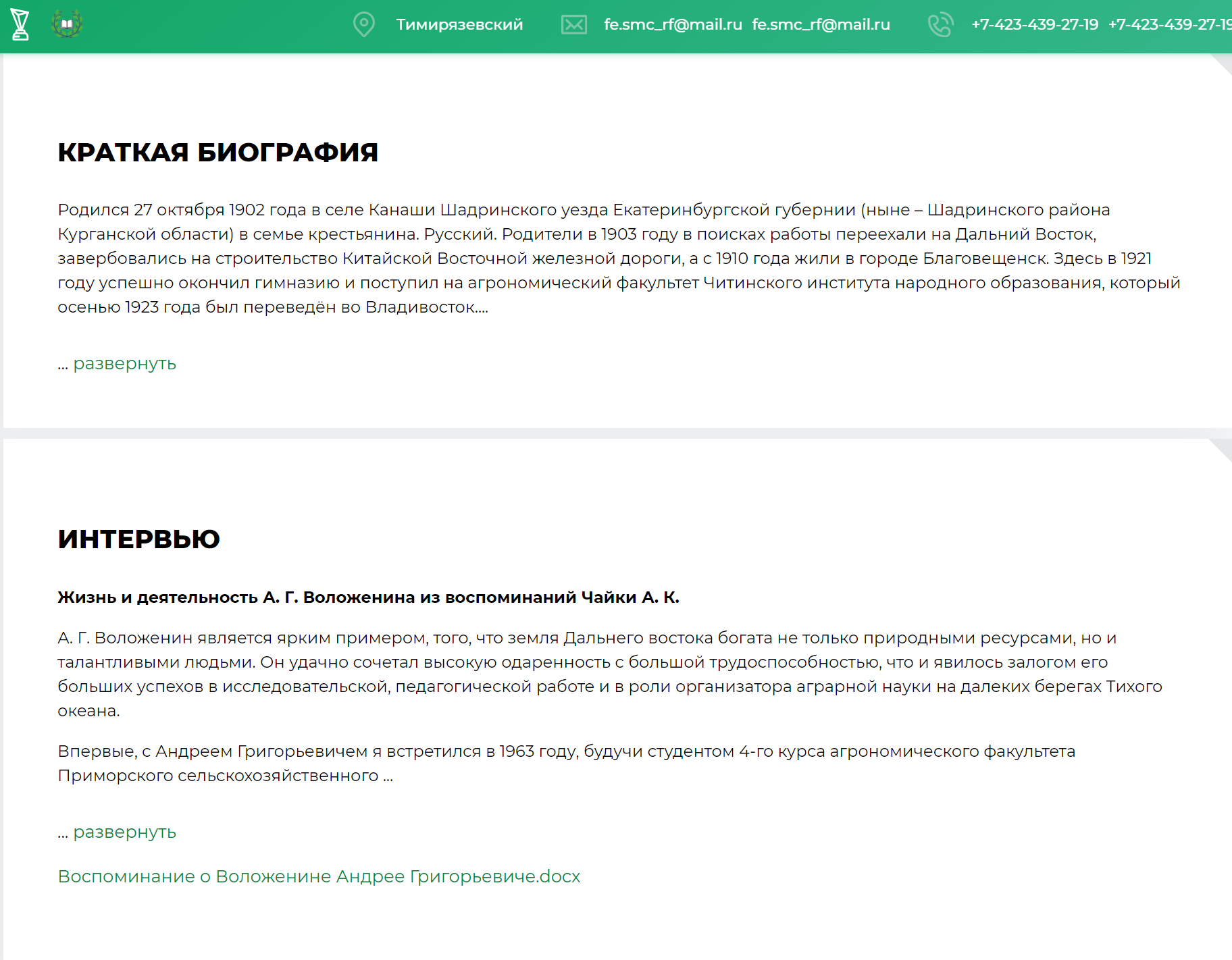 В разделах «Краткая биография» и «Интервью» помимо размещения основной текстовой информации, можно прикрепить файл или ссылку на видеоролик.
Разделы «Иллюстрации» и «Подробная информация»
В разделе «Иллюстрации» размещаются фотографии и сканированные копии различных документов, подтверждающих заслуги почетного работника АПК.

В разделе «Подробная информация» размещается различная информация и материалы, не включенные в другие разделы, но имеющие значимость.
Личный кабинет на платформе и мобильное приложение
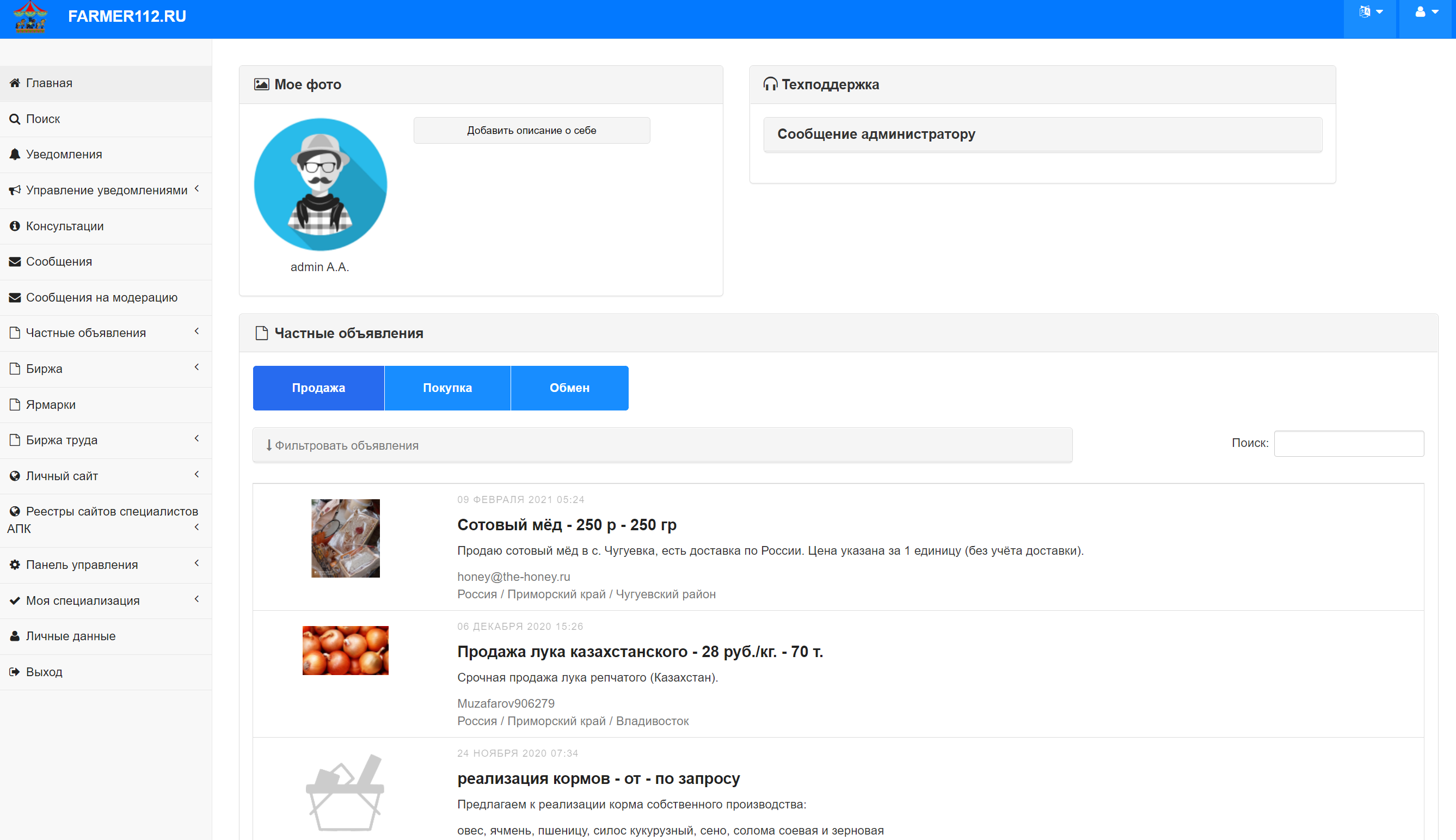 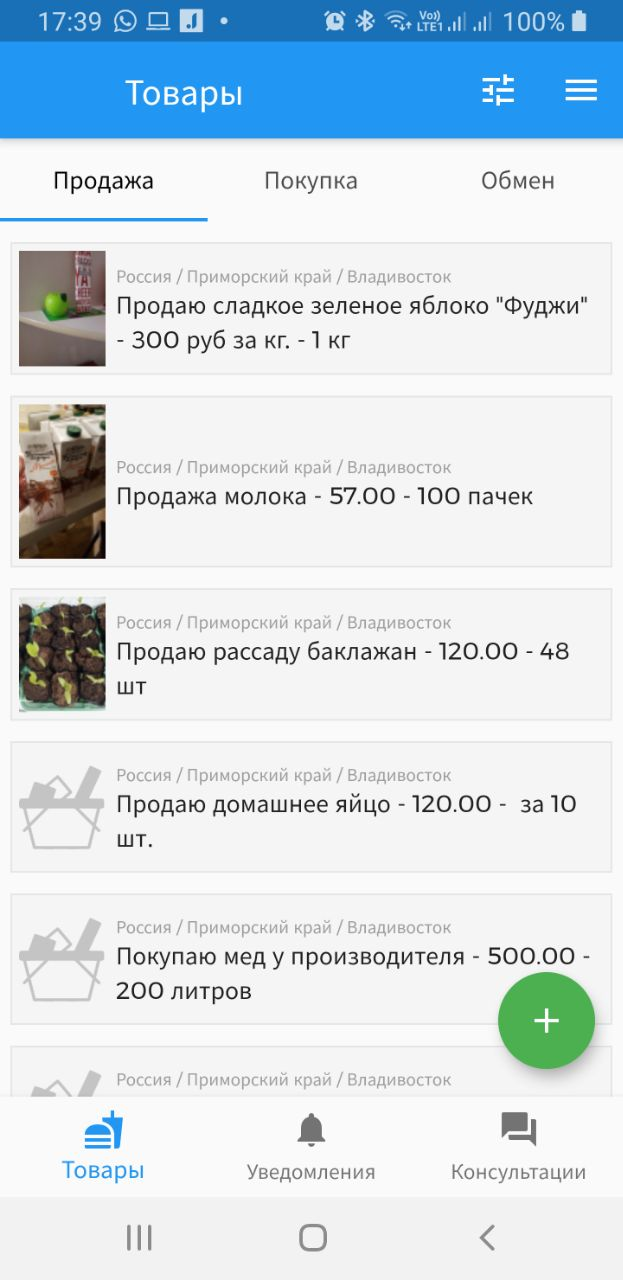 Интерфейс создания личного сайта
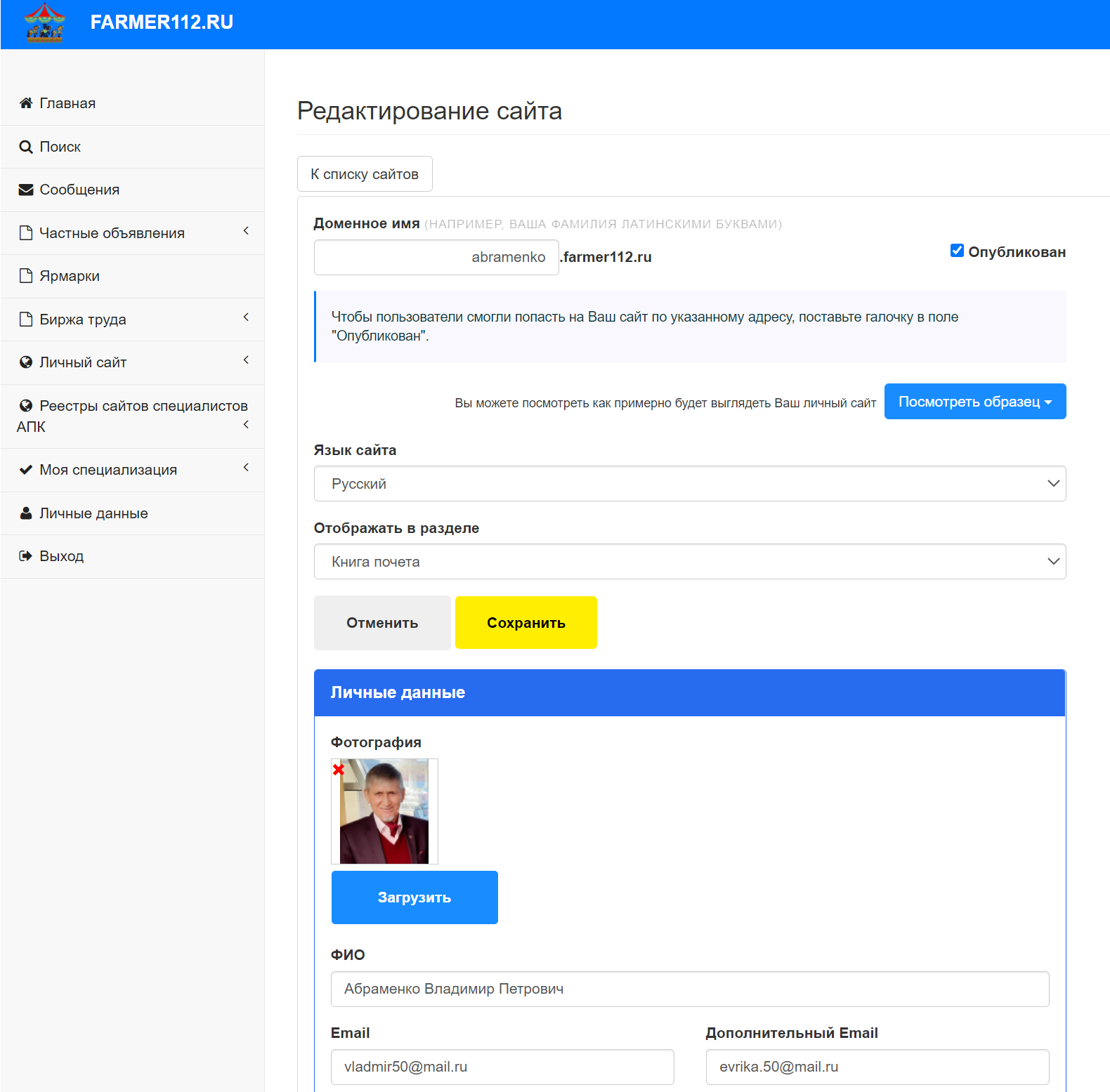 Для создания сайта не требуется особых профессиональных знания в области компьютерных технологий. 

Данные для размещения на сайте заполняются не сложнее, чем в социальных сетях 
(«Одноклассники» и т.д.)

Вы можете выбрать доменное имя сайта в формате ***.farmer112.ru или привязать страницу к другому домену

Есть функция предварительного просмотра сайта до его публикации
Положительный эффект от внедрения IT-решений
Социальный проект «Всероссийская книга почета работников агропромышленного комплекса» (аналог цифрового решения проекта «Бессмертный полк») позволит увековечить память о ветеранах труда сельского хозяйства в сети Интернет.
Нынешнее поколение сельской и городской молодежи сможет узнать о заслуженных работниках и ветеранах сельского хозяйства в современной информационной среде, в сети Интернет. Знание о заслугах, трудовых подвигах и достижениях старшего поколения способствует повышению авторитета работника сельского хозяйства среди молодого поколения. А это одна из важнейших задач государственных и общественных организаций АПК.
Предприятия агропромышленного комплекса Российской федерации смогут самостоятельно принимать решение о тех работниках и ветеранах, которые будут размещены на сайте Книги Почета и размещать эту информацию без помощи программистов.
В случае необходимости активисты из Союза Сельской Молодежи Приморского края будут помогать предприятиям АПК размещать информацию на сайте об их сотрудниках и ветеранах.
Контакты
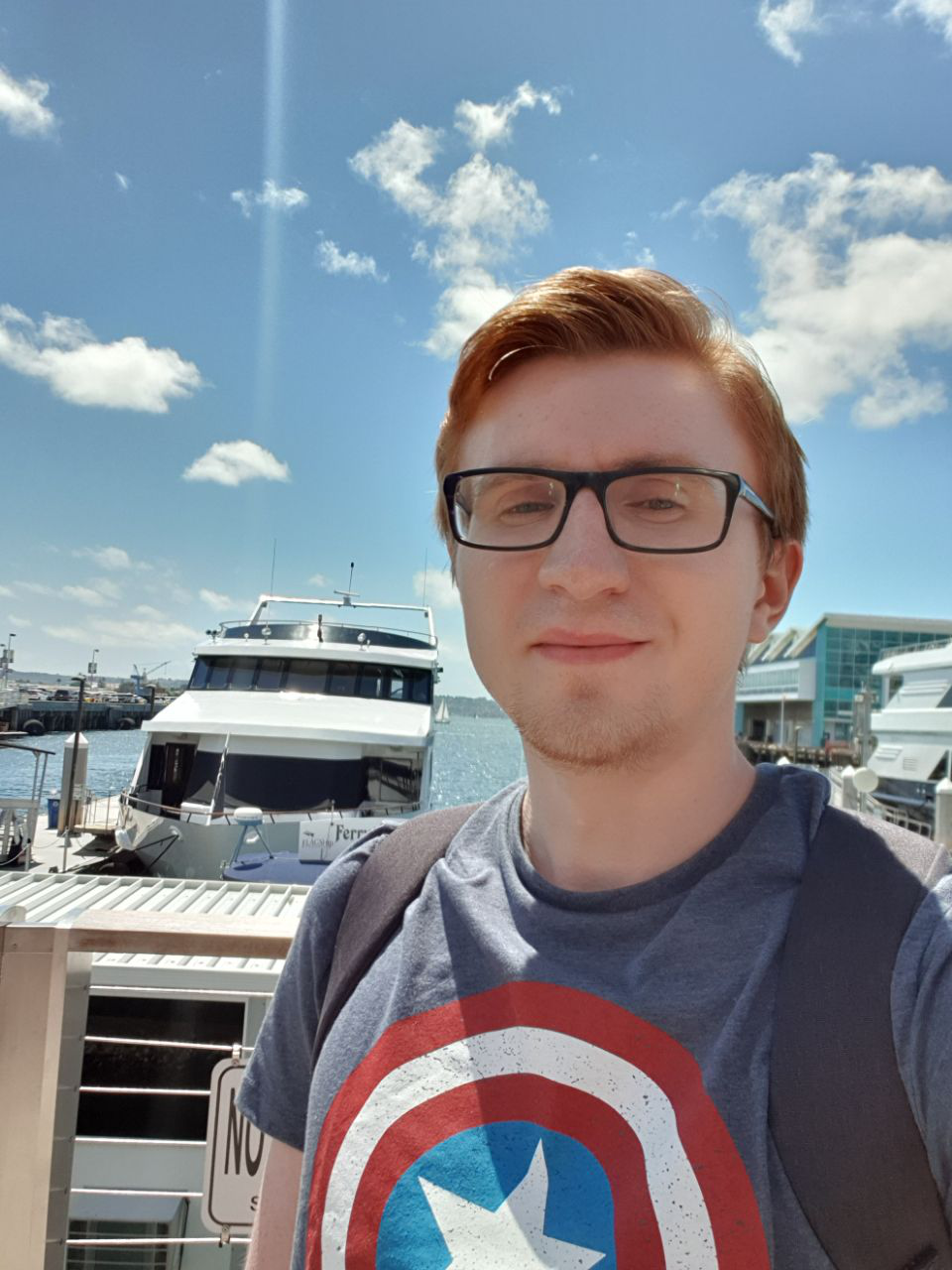 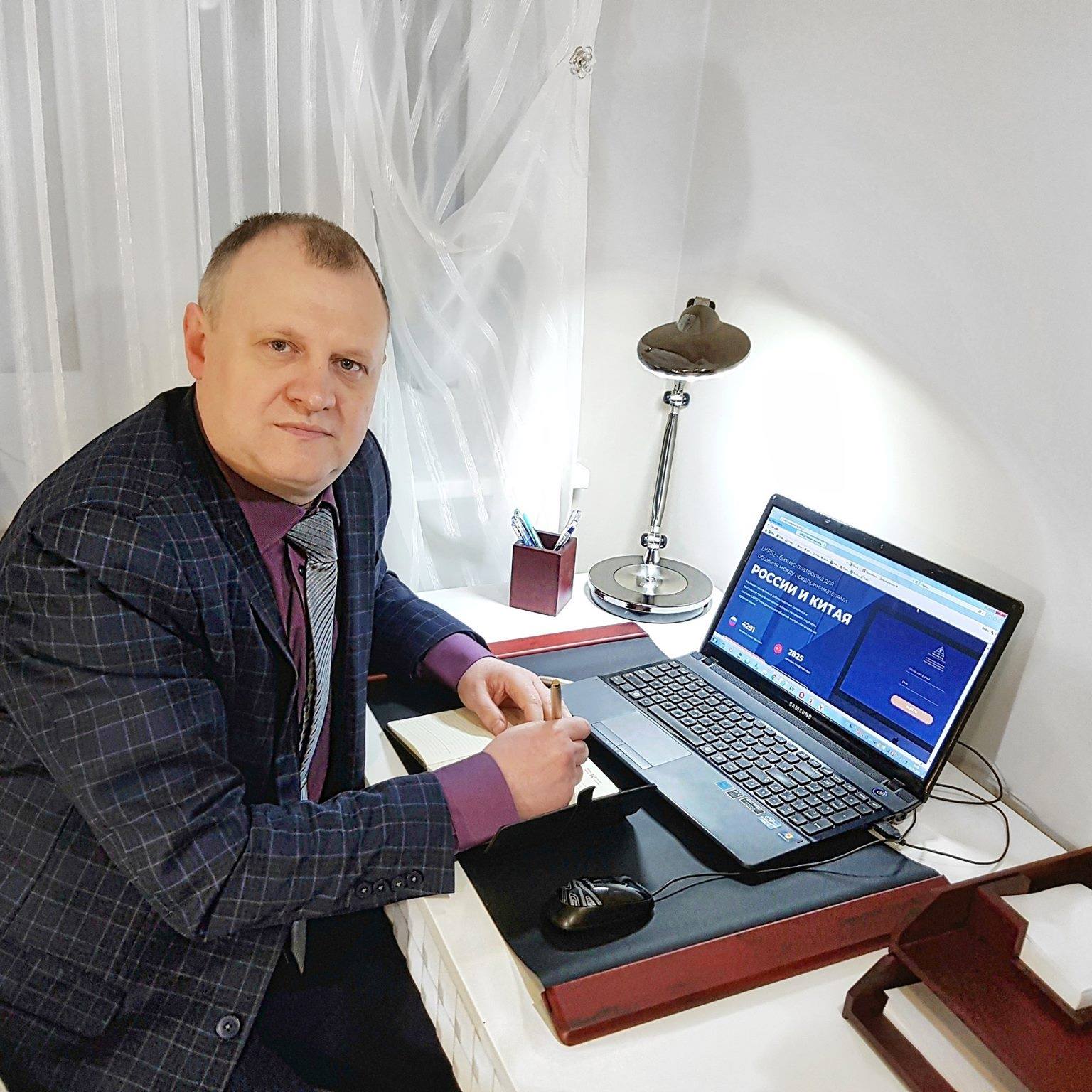 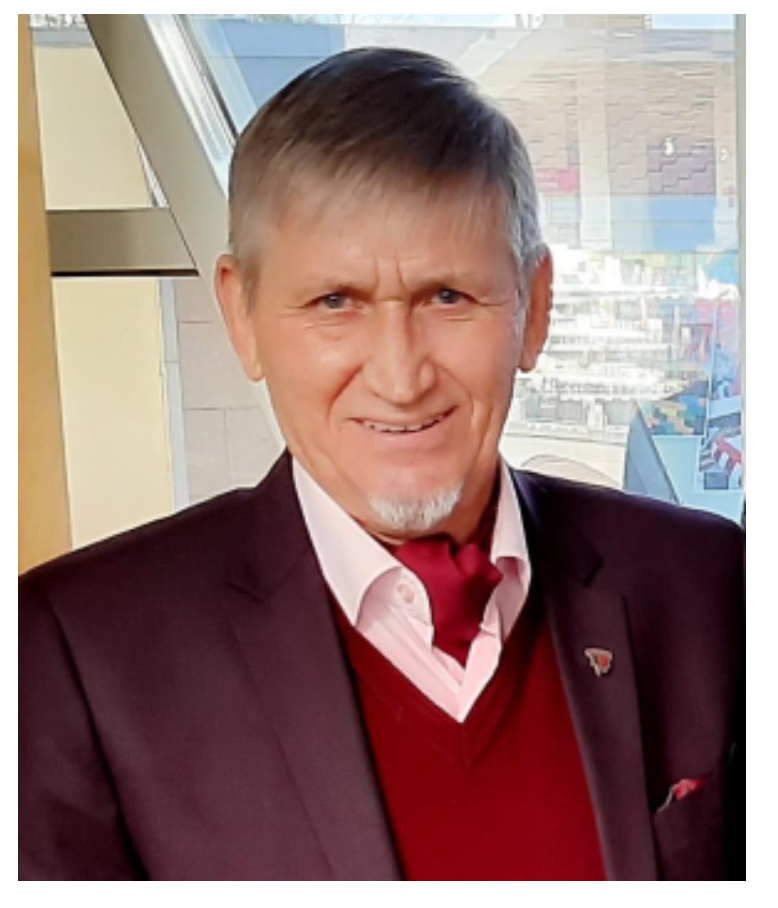 Александр Кургак

E-mail: kurgak@mail.ru
Телефон: +7(914)796-58-73
Владимир Абраменко

E-mail: vladmir50@mail.ru
Телефон: +7(904)627-55-28
Виктор Пахмутов

E-mail: pakhmutov.vn@gmail.com
Телефон: +7(914)796-24-17
Сайт: https://farmer112.ru/